RISK MANAGEMENT FORDARTMOUTH ALUMNI CLASSES
Outline
Exposures at Class Events

	Managing the Exposures

	Certificates of Insurance

	Contracts
	
	Alumni Organizations Insurance Policies

	Directors & Officers Coverage
Activities associated with Alumni Classes
Special Events/ Class Events :
	Class Meetings:
		Luncheons, evening gatherings &annual meetings
	Reunions:
		Major Reunions, Mini Reunions &Homecoming
Exposures at  Alumni Class Special Events
Accidents & Injuries at the event.

Incidents at events where Alcohol is served.
Managing the Exposures
Accidents & Injuries at the event

When selecting a location for your event make sure there is adequate lighting, railings on all stairways. Beware of uneven ground.
Conduct a pre-site inspection.
Provide adequate trash receptacles to keep debris off the ground
Stay alert throughout the event – If something spills or breaks immediately clean and section off the area.
Obtain a certificate of insurance from all service providers. Ensure that your Class is added to the providers insurance policy as an additional insured.  (tent co.’s, entertainers, caterers etc.)
Managing the Exposures
Events with Alcohol
 	Comply with all local, state and federal laws and regulations pertaining to the serving 	of alcoholic beverages.

	Do not serve alcoholic beverages at a class event in a facility that does not itself have a 	liquor license or permit unless you have either:

Verified with your state’s authorities that a liquor license or permit is not required; or
You have hired a caterer or bartender with the required liquor license or permit.

	If you are hosting a class event where alcohol is served in a private home we recommend 	that you hire a licensed bartender or caterer with liquor liability insurance to serve the 	alcohol and obtain a certificate of insurance.

Provide safe transportation 
	Include food service and non-alcoholic beverages at all events where alcohol is being served
Certificates of Insurance
All contractors, vendors or service providers should have their own insurance.
	
	(Minimum $1,000,000, per occurrence, General 	Liability 	Coverage)

Your Class should be named as an Additional Insured on service providers certificate of insurance.

Reference - Risk and Internal Controls – Insurance Compliance and Certificates of insurance.
 http://www.dartmouth.edu/~rmi/rmsinsurance/compliance.html
Sample – Certificate of Insurance
Contracts
Contract should be signed and authorized in the name of the alumni class versus an individual.

Thoroughly review the indemnification section &  insurance requirements – Any questions – Please call !
INSURANCE

The College purchases a General Liability and Umbrella policy for all 		       RECOGNIZED Alumni Organizations.

These policies protect Alumni Organizations from claims for bodily injury, third party property damage and personal and advertising injury arising out of Alumni Organization activities.

Their combined limit of liability is:

	$2,000,000 per occurrence / $3,000,000 aggregate

Liability coverage applies to All Alumni Organization related activities ON campus and OFF campus.
Who is Insured
Members

Volunteers

Elected and Appointed Officers

BUT – Only while acting within your scope of duties on behalf of your Alumni Class Organization.
IMPORTANT
EXCLUSIONS
MECHANICALLY OPERATED AMUSEMENT DEVICES
EXCLUDED
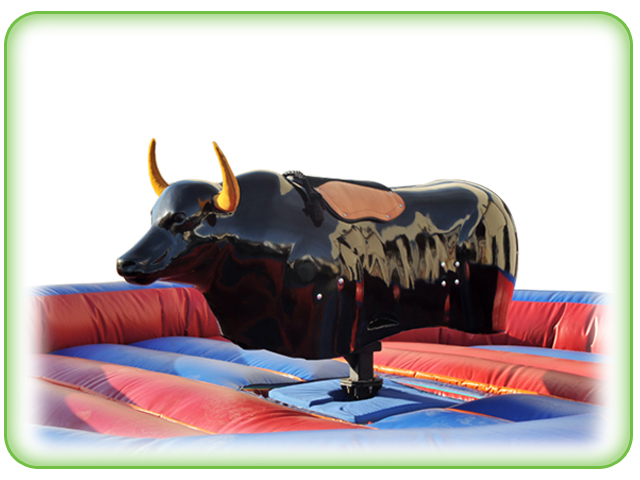 Aircraft, including balloons, tethered balloons & parachuting.EXCLUDED
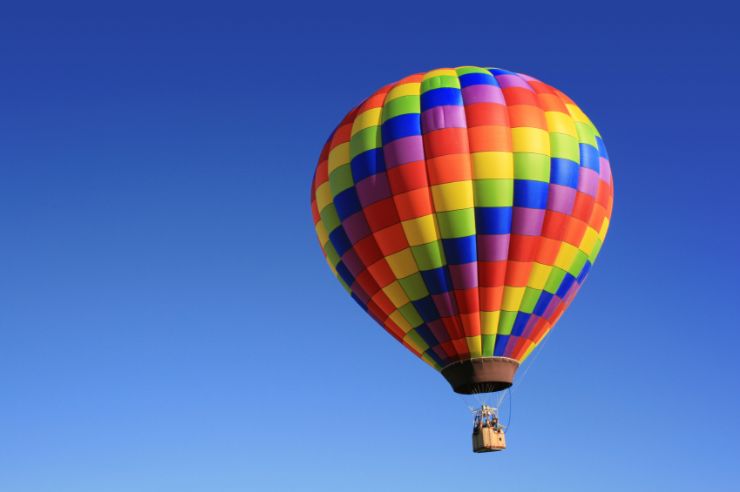 Fireworks, pyrotechnics
EXCLUDED
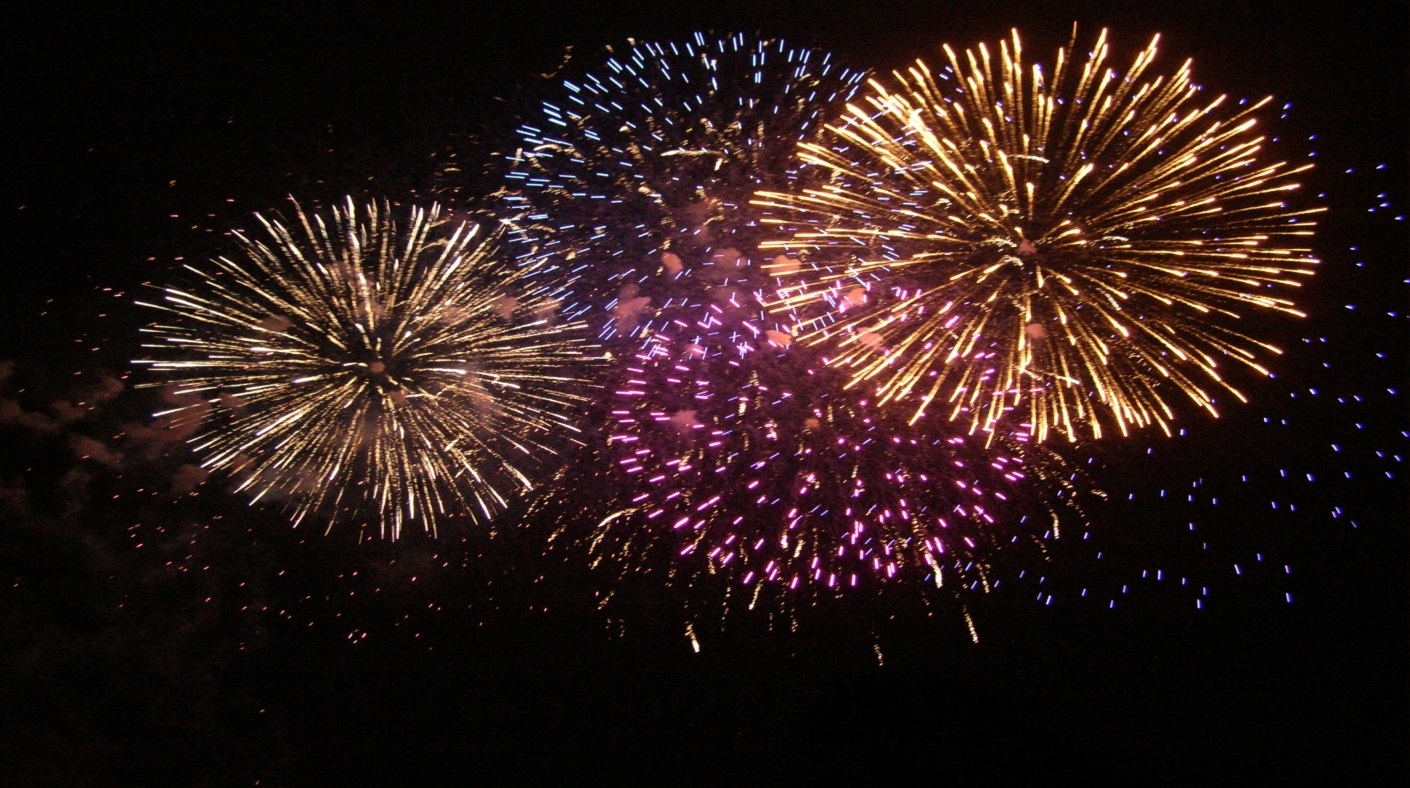 Non-Owned watercraft over 50 feet
EXCLUDED
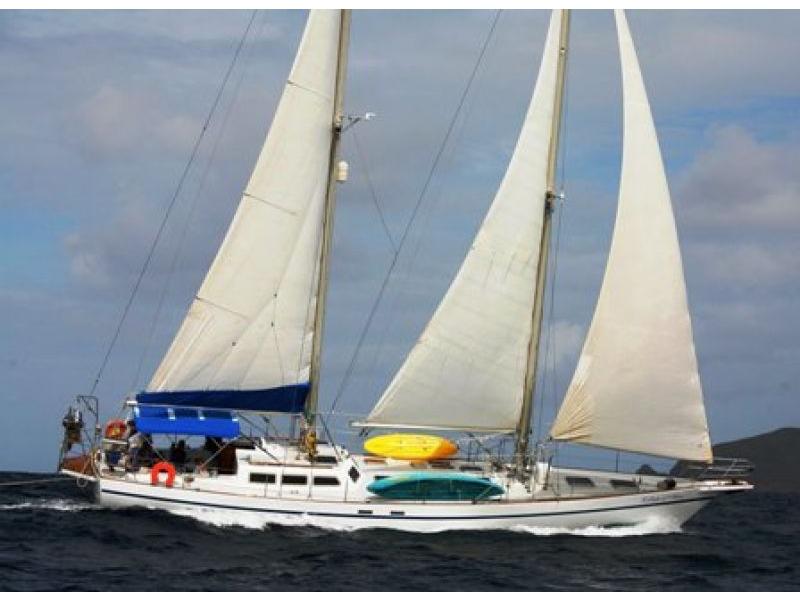 The College purchases a Commercial Crime policyspecifically for Dartmouth College Alumni Classes
Crime coverage protects your Alumni Class Organization from losses resulting from criminal acts that could cause major financial setbacks. 

The limit of Liability is $100,000

The crime policy provides several different types of crime coverage; employee dishonesty (incl. non-compensated officers as employees), forgery or alteration, computer fraud and funds transfer fraud.
How to access information regarding INSURANCE
Go to Dartmouth Alumni’s Home Page:
http://alumni.dartmouth.edu/

     Click on CLASSES
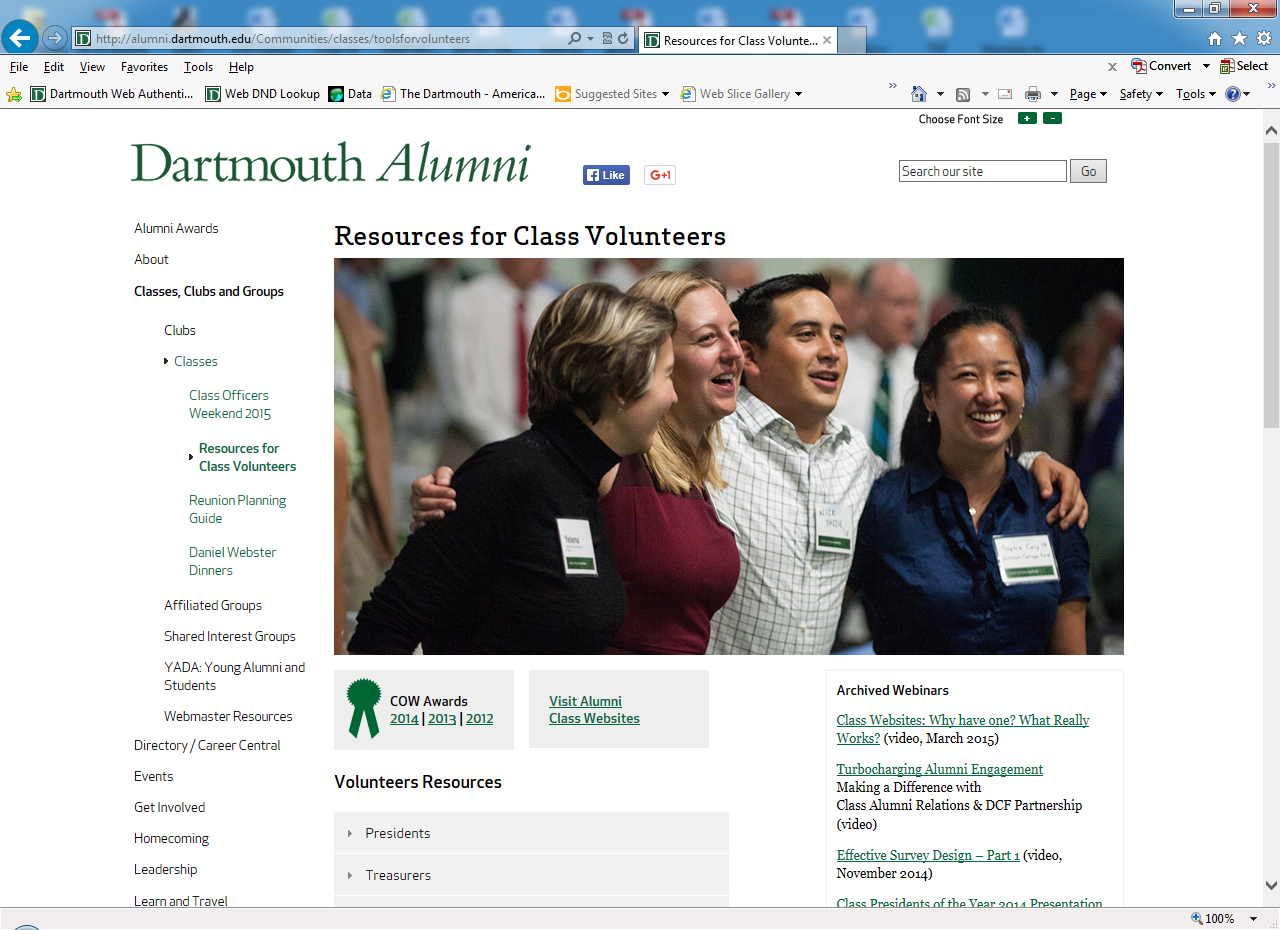 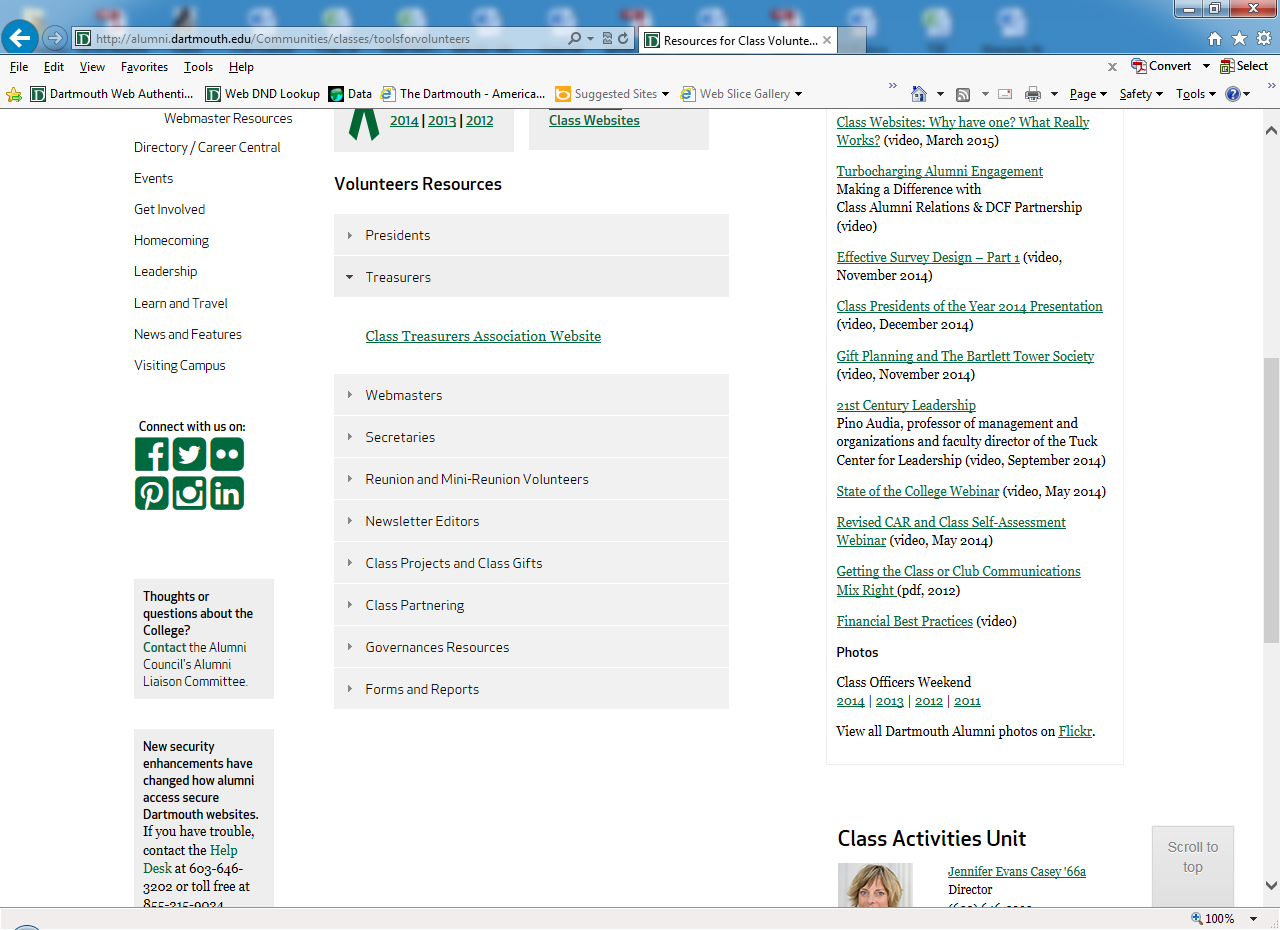 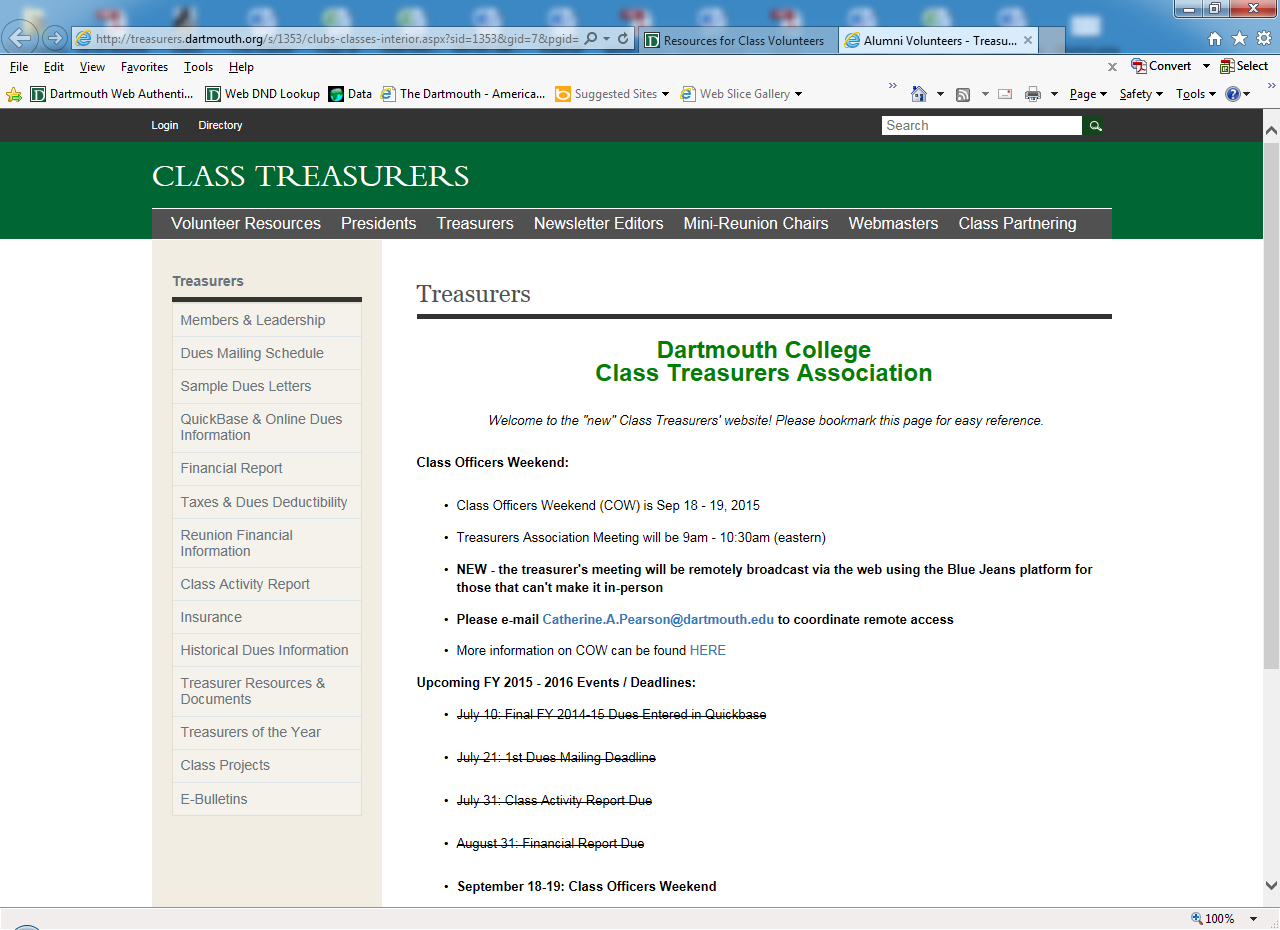 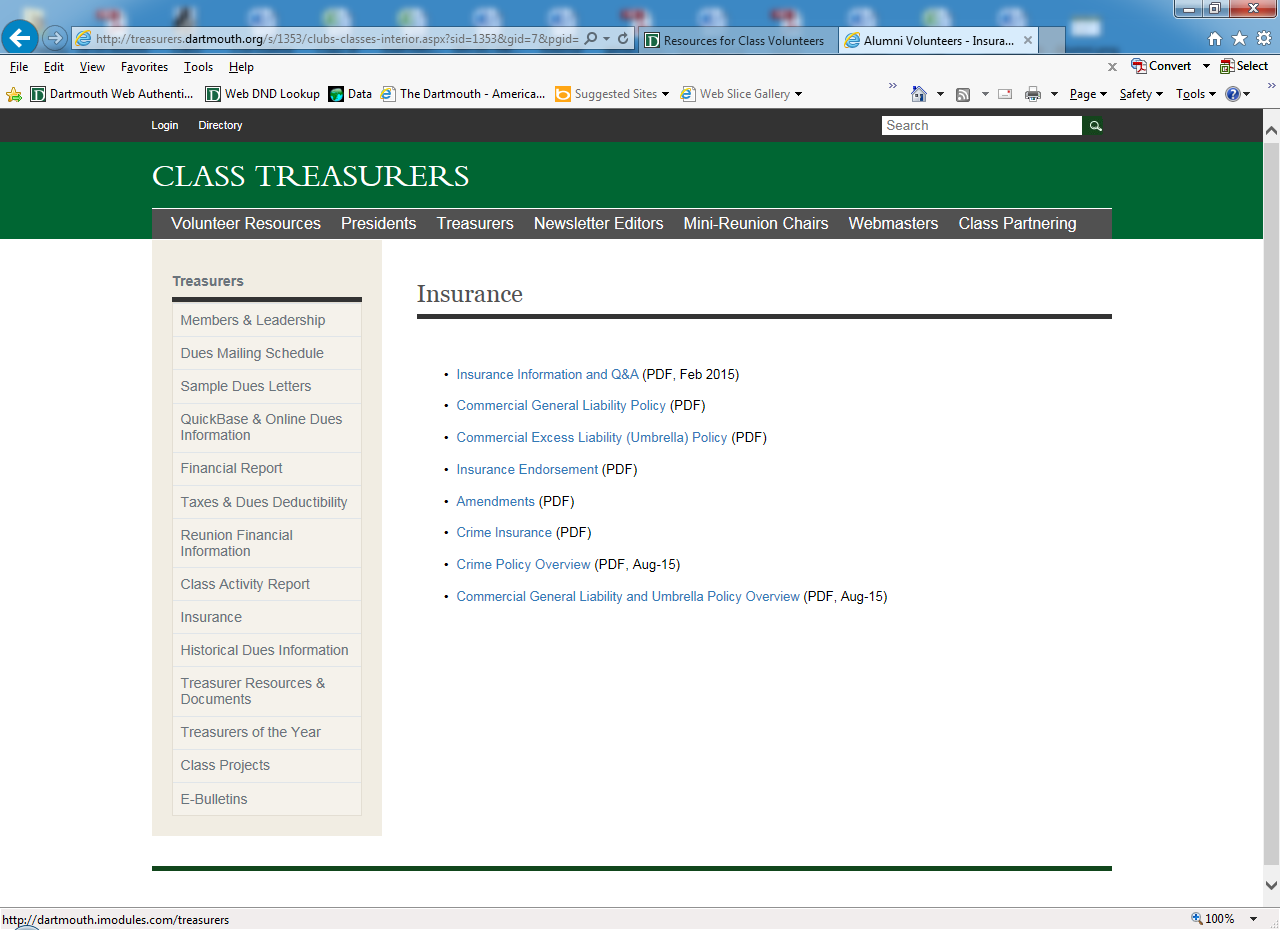 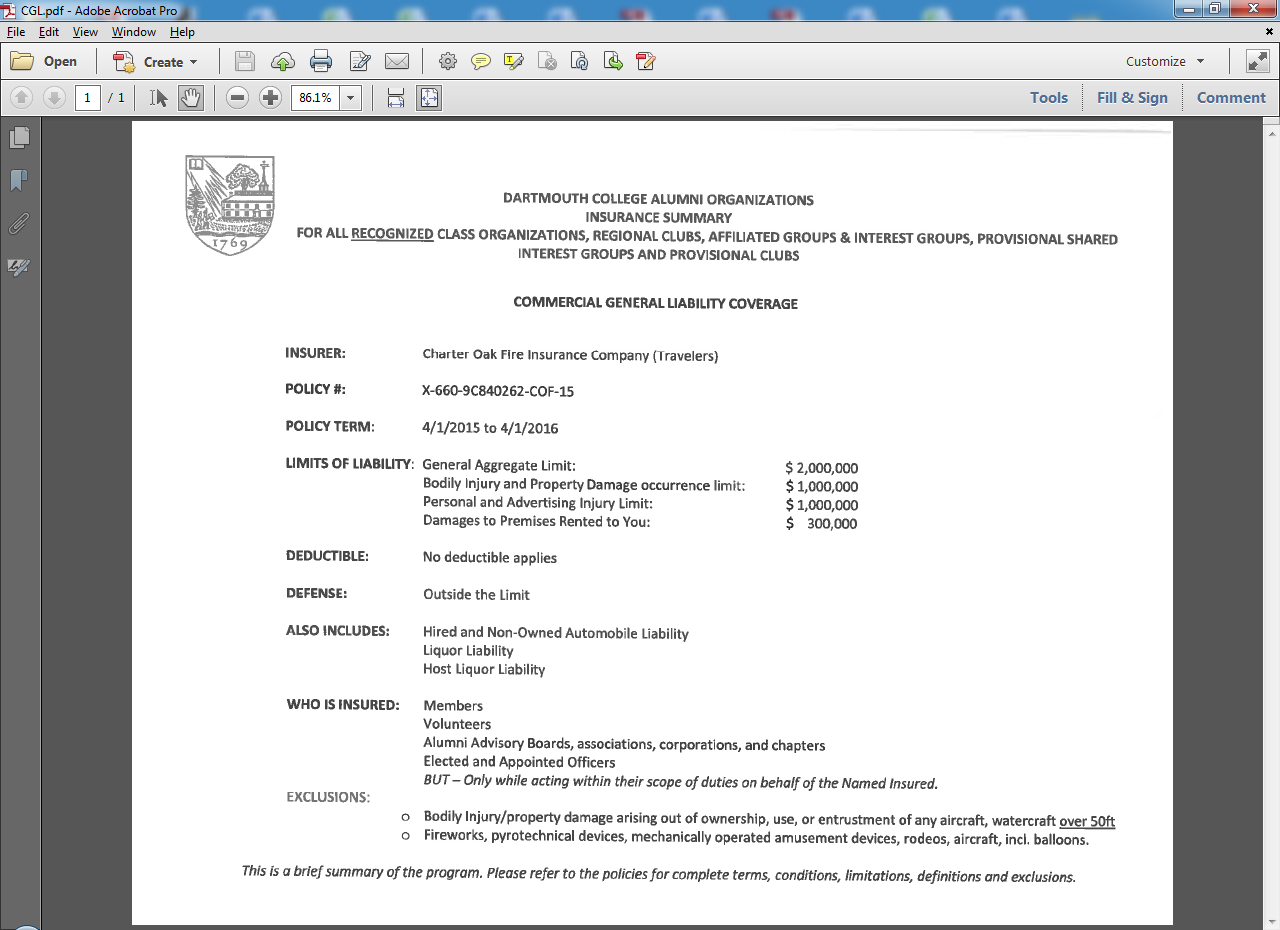 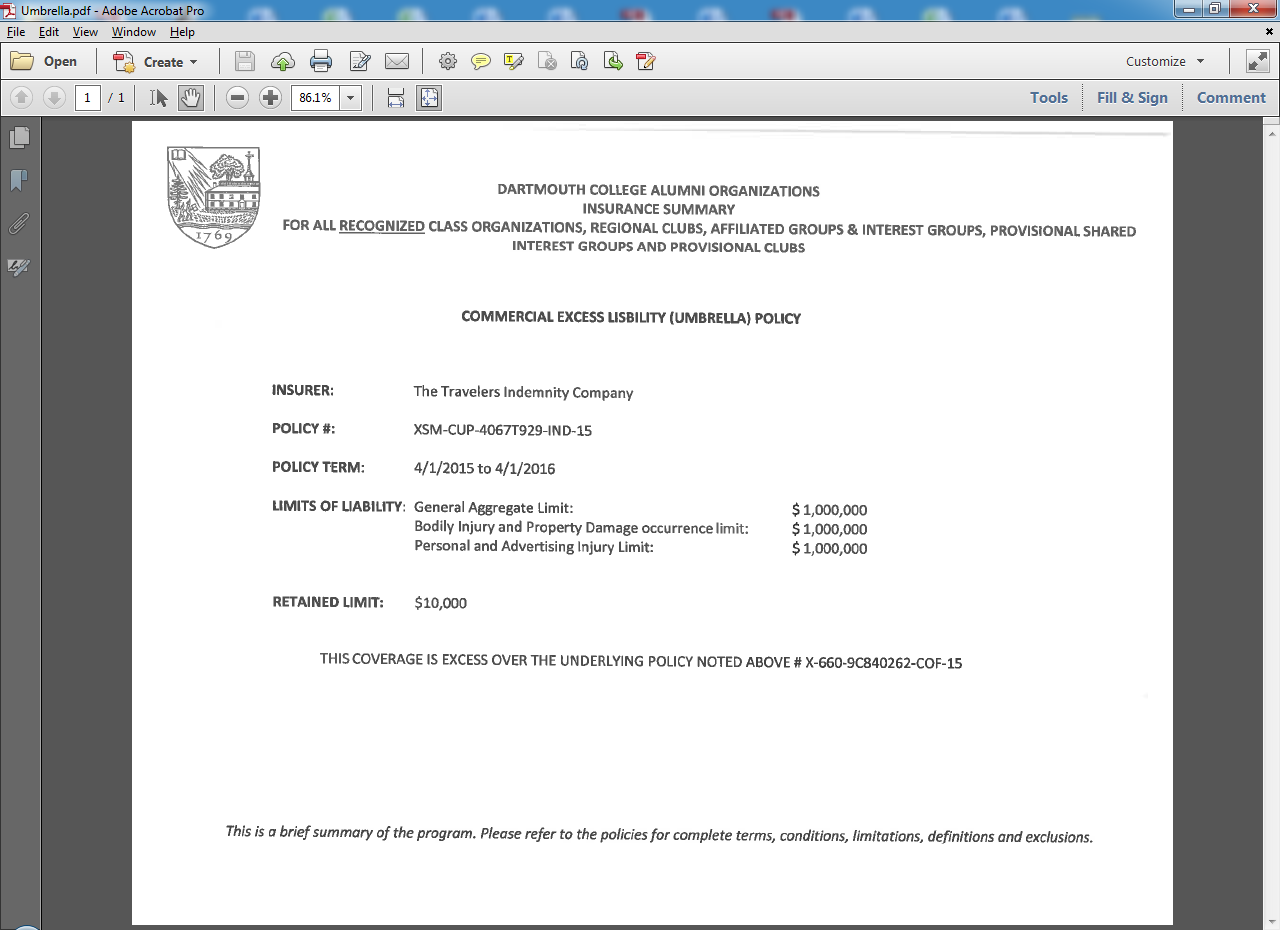 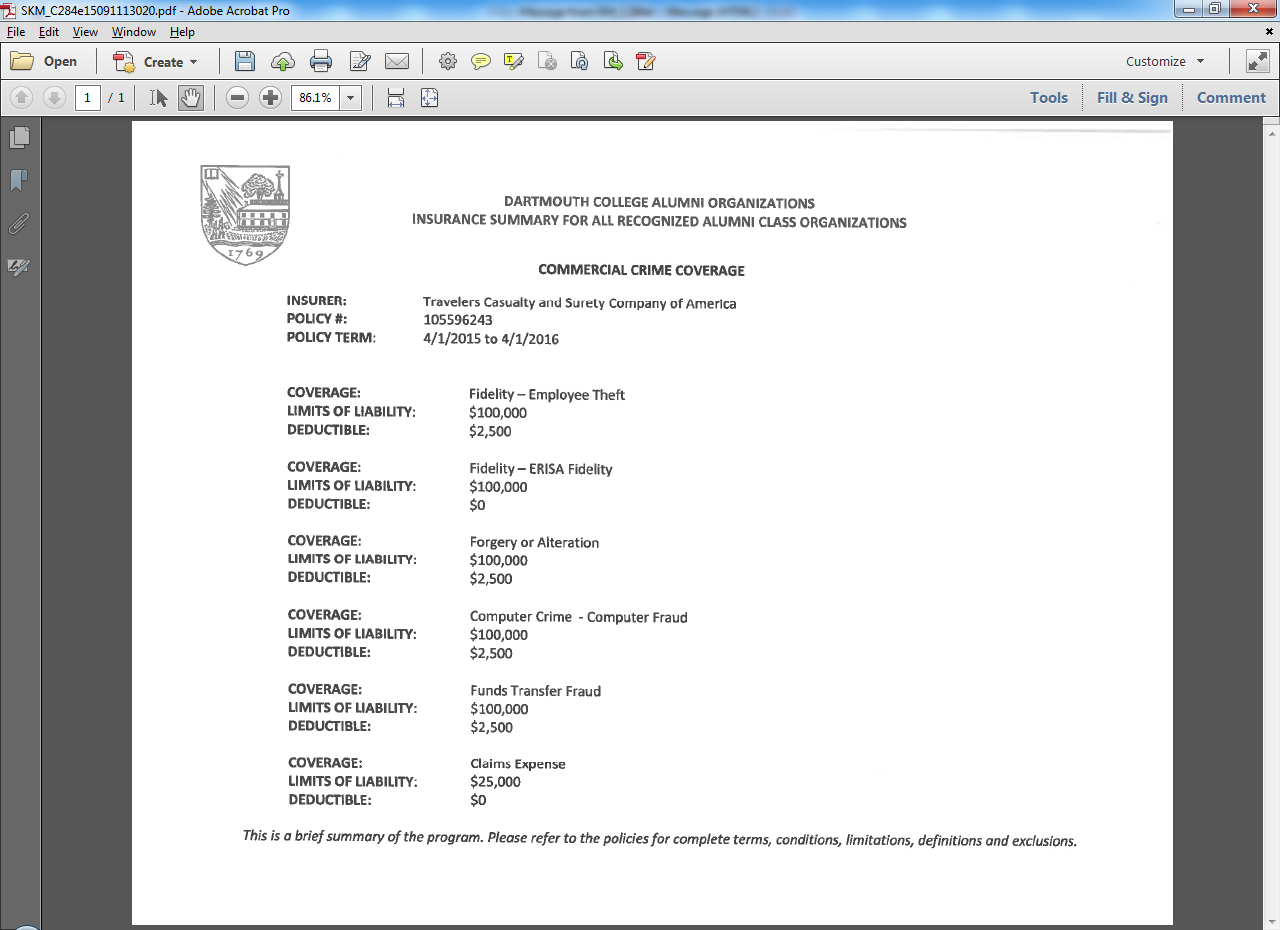 Directors & Officers Coverage
The Alumni Organizations Liability Policies do not include  Directors & Officers Coverage.

We recommend that each Class purchase Directors and Officers Coverage. 

Directors and Officers Coverage provides financial protection for Insured Persons against the consequences of actual or alleged “wrongful acts”.
QUESTIONS!
CONTACT INFORMATIONTina FeeneyInsurance and Loss Control ManagerTina.Feeney@Dartmouth.edu603-646-9257